40th Anniversary of Friendship
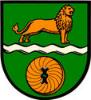 Seevetal, Germany and 
Decatur, Illinois
In The Beginning- People to People
1967 Vote to be Taken
1967 Sister City Plan Approved!
1976
1974
1975
Attendees and Agenda  in 1976
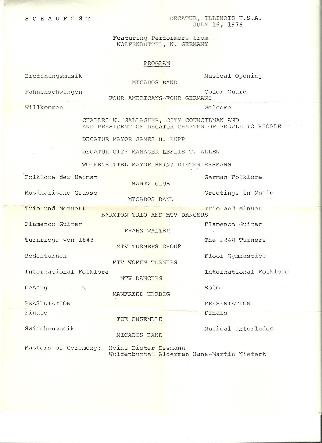 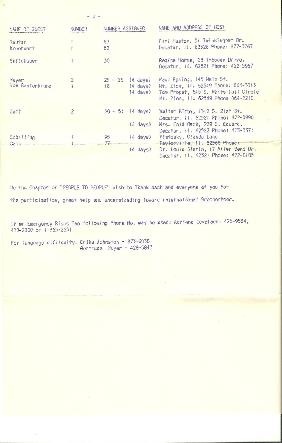 1976
1977
1978
1978
1978
1982 Youth from Sister Cities share Favorite Sports!
1982
1988
1988
1998
1998
1999
2002
2002
2002
2002
2002
2002
2002
2002
2002
2002
2002
2002
2002
2002
2002
2002
2003
2003
2004
2004
2004
2004
2004
2004
2004
2004
2004
2004
2004
2004
2004
2004
2004
2004
2004
2005
2005
2005
2005
2005
2005
2005
2005
2005
2005
2005
2005
2005
2005
2005
2005
2005
2005
2005
2005
2005
2005
2005
2005
2005
2005
2005
2005
2005
2005
2005
2005
2005
2005
2005
2005
2005
2005
2005
2005
2007
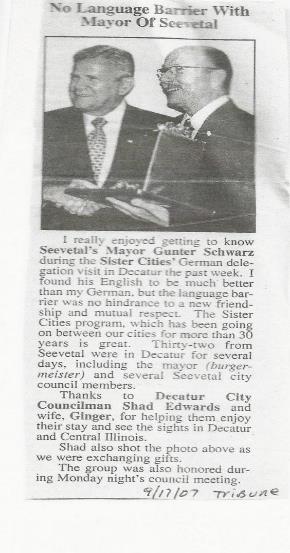 2007
2007
2007
2007 Signed by Senator Bomke
2007
2007
2007
2010
2010
2010
2010
2010
2010
2010
2010
2010
2010
2010
2012
2014
2014
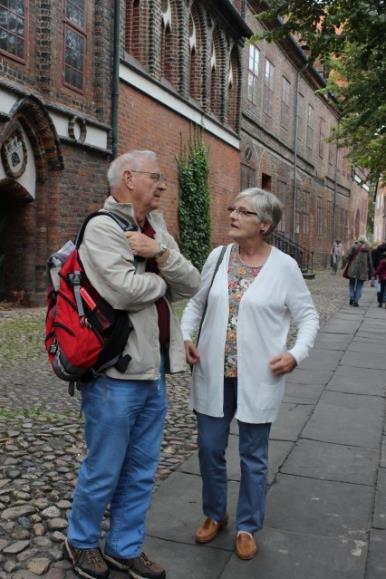 2015
2014
2014
2014
2014
2014
2014
2014
2014
2014
2014
2014
2014
2014
2014
2014
2014
2014
2014
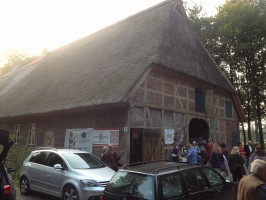 2014
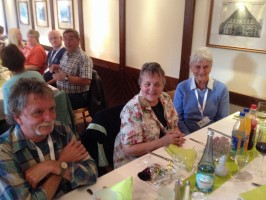 2014
2014
2014
2014
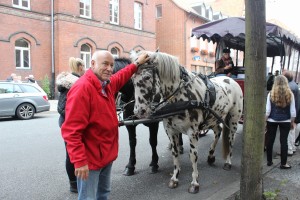 2014
2014
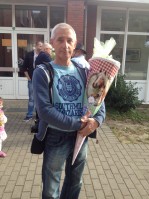 2014
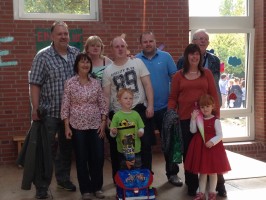 2015 Kathy visits Dagmar
40 wonderful years
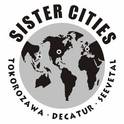 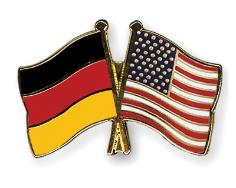 MayorsMartina Oertzen and Julie Moore Wolfe
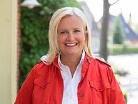